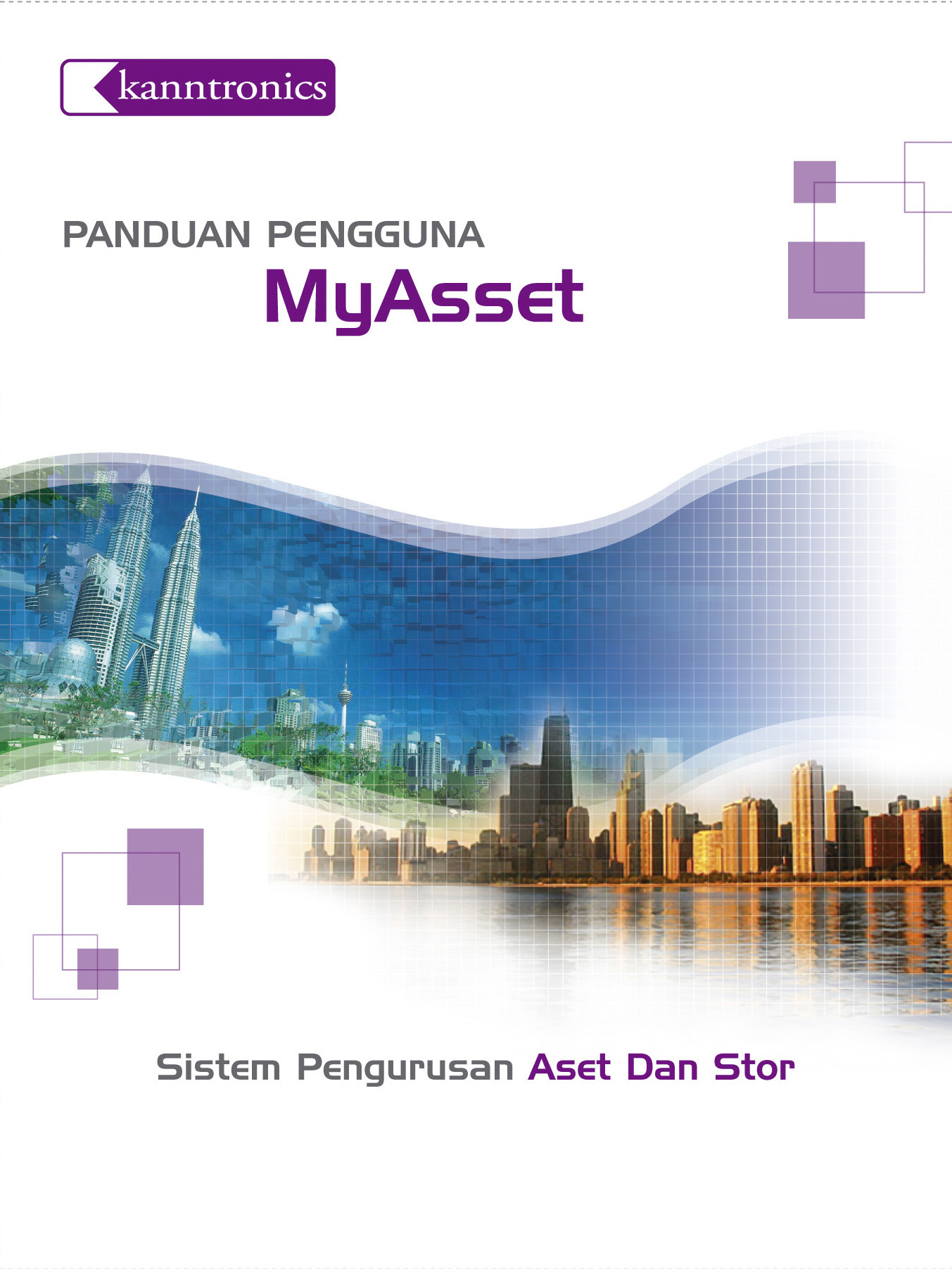 MESYUARAT JAWATANKUASA PENGURUSAN ASET 
 KERAJAAN BIL. 1 TAHUN 2017
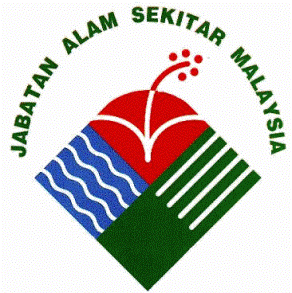 Jabatan Alam Sekitar Malaysia

Tarikh: 13 April 2017
Masa : 9.00 pagi
Tempat : Bilik Mesyuarat Cempaka
Aras 3, JAS Putrajaya
Disediakan oleh 
Urusetia Pengurusan Aset
Bahagian Pentadbiran dan Kewangan
Jabatan Alam Sekitar Malaysia
1
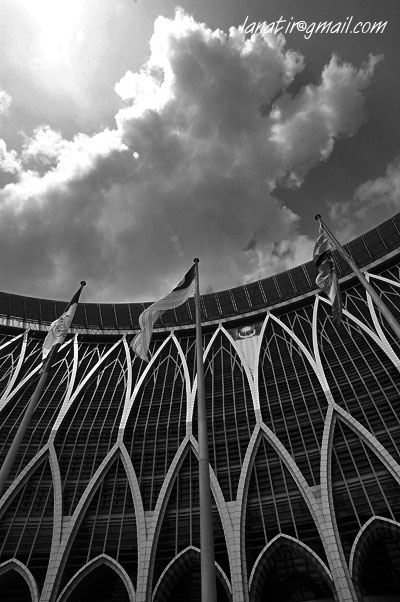 AGENDA MESYUARAT
(RUJUKAN : Pekeliling Perbendaharaan Bil.5 Tahun 2007)
1.0 -  Perutusan Y. Bhg Pengerusi
  2.0 -  Pengesahan Minit Mesyuarat JKPAK Bil 4 Tahun 2016
  3.0 -  Maklumbalas Minit Mesyuarat JKPAK Bil.4/2016

  4.0 - LAPORAN PENGURUSAN ASET DAN STOR

       i)    Laporan Peruntukan Bagi Perolehan Aset 2017
       ii)   Kedudukan Semasa Aset Alih Suku Pertama Tahun 2017
       iii)  Laporan Kedudukan Stok Suku Pertama Tahun 2017
       iv)  Kedudukan Aset Hidup Haiwan, Ikan dan Tumbuhan
       v)   Kedudukan Semasa Aset Tak Ketara Suku Pertama Tahun 2017
       vi)  Laporan Stok Kurang Laris Suku Tahun Pertama 2017
      vii)  Laporan Pemeriksaan Aset Alih & Verifikasi Stor Suku Pertama Tahun 2017 
     viii)  Laporan Kehilangan Aset Alih bagi Suku Pertama Tahun 2017
       ix)  Status Kehilangan Aset Dalam Tindakan Semasa Tahun 2017
Bab F – Kehilangan dan Hapuskira
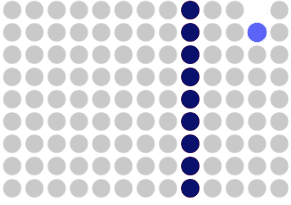 TATACARA PENGURUSAN ASET ALIH KERAJAAN | TPA
Disediakan oleh 
Urusetia Pengurusan Aset
Bahagian Pentadbiran dan Kewangan
Jabatan Alam Sekitar Malaysia
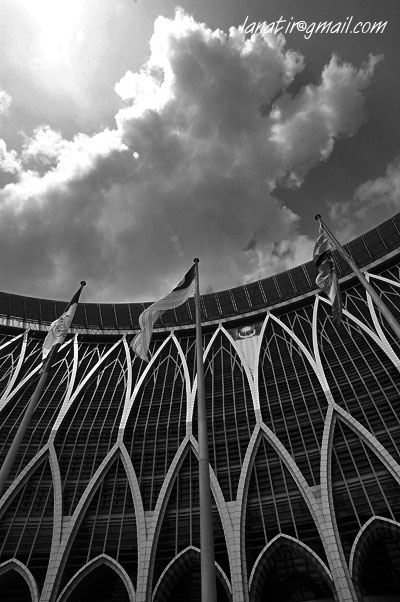 AGENDA MESYUARAT
(RUJUKAN : Pekeliling Perbendaharaan Bil.5 Tahun 2007)
6.0 -  Perancangan & Pelaksanaan Kursus/Taklimat, Audit
         dan Naziran Tahun 2017
7.0 -  Masalah Berkaitan dengan Pengurusan Aset dan Stor
8.0 -  Hal hal Lain
9.0 -  Penutup
Bab F – Kehilangan dan Hapuskira
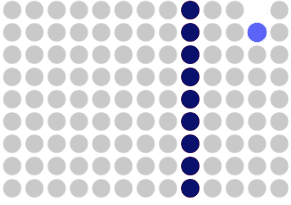 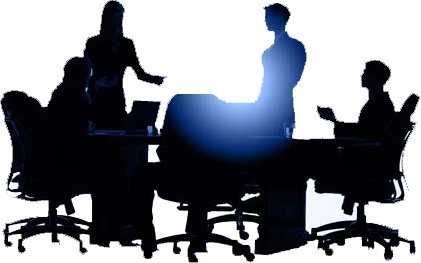 TATACARA PENGURUSAN ASET ALIH KERAJAAN | TPA
Disediakan oleh 
Urusetia Pengurusan Aset
Bahagian Pentadbiran dan Kewangan
Jabatan Alam Sekitar Malaysia
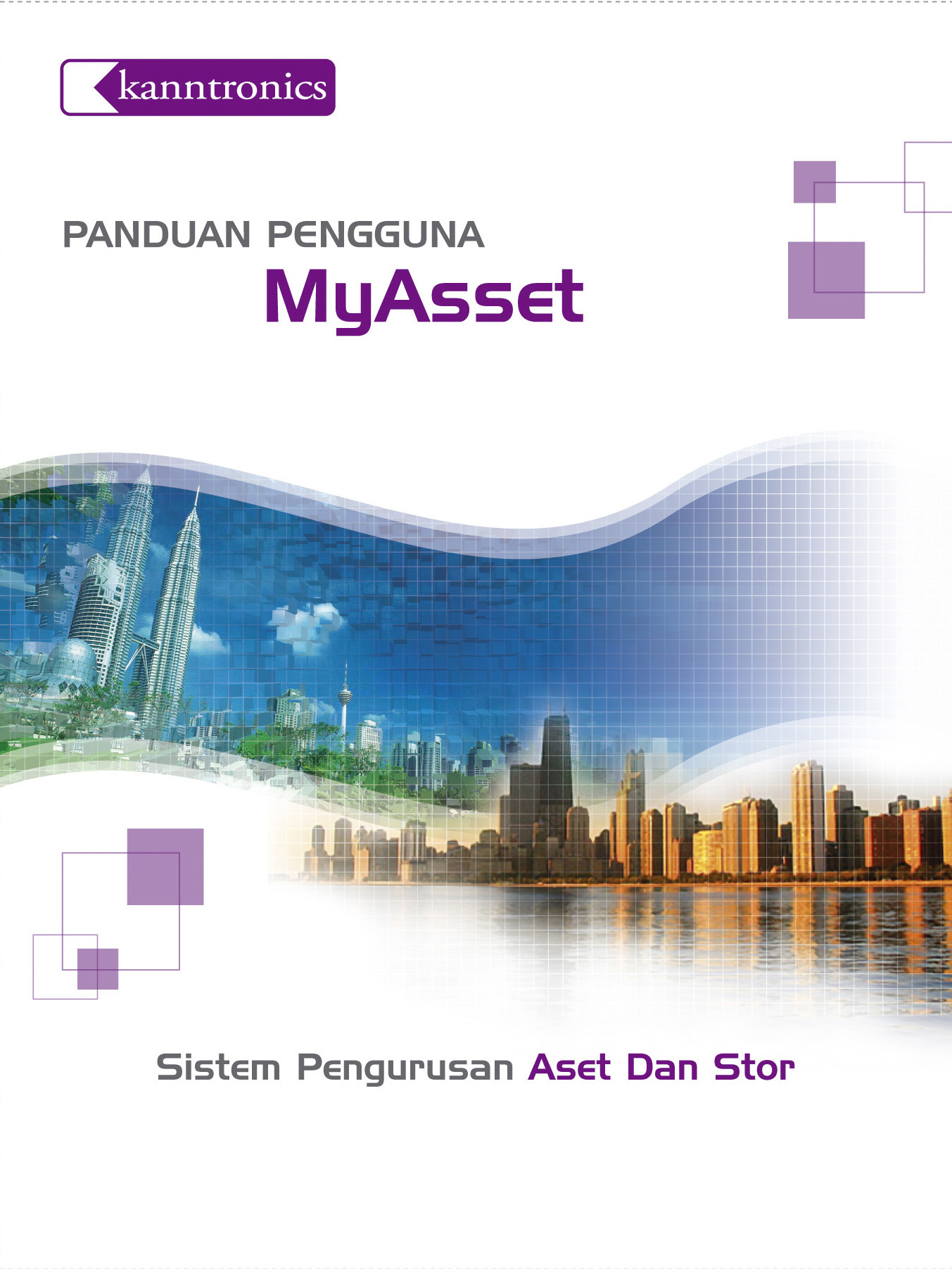 PERUTUSAN Y. BHG TUAN PENGERUSI / 
PENGESAHAN MINIT MESYUARAT JKPAK
 BIL. 4 TAHUN 2016/MAKLUMBALAS 
MINIT MESYUARAT JKPAK BIL.4 TAHUN 2016
Disediakan oleh 
Urusetia Pengurusan Aset
Bahagian Pentadbiran dan Kewangan
Jabatan Alam Sekitar Malaysia
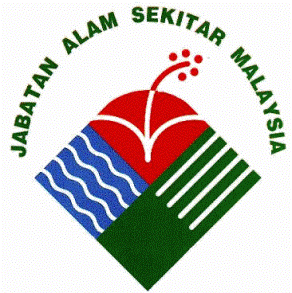 MINIT
maklumbalas
4
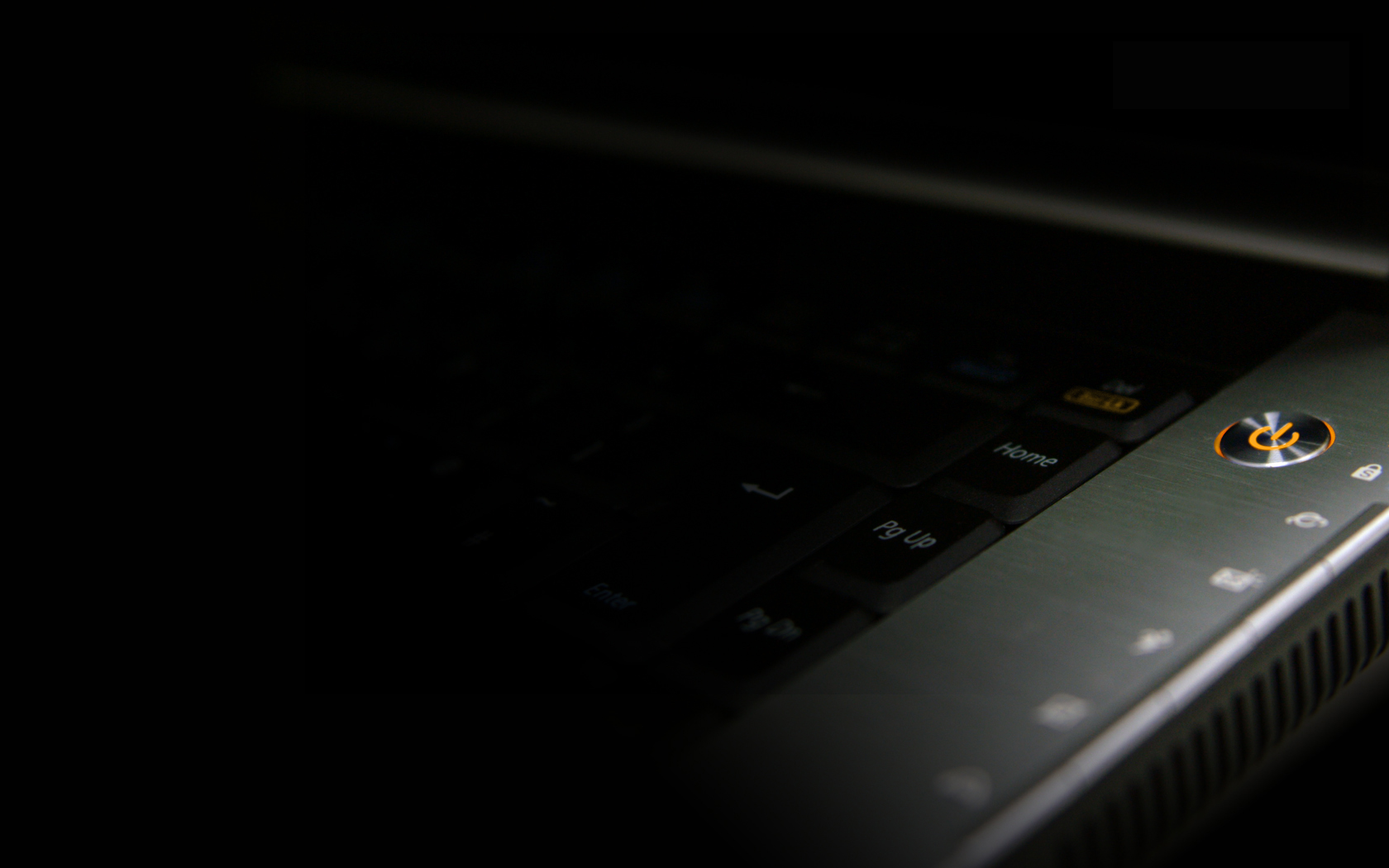 LAPORAN PENGURUSAN ASET DAN STOR
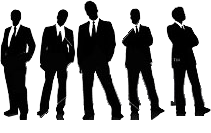 Disediakan oleh 
Urusetia Pengurusan Aset
Bahagian Pentadbiran dan Kewangan
Jabatan Alam Sekitar Malaysia
5
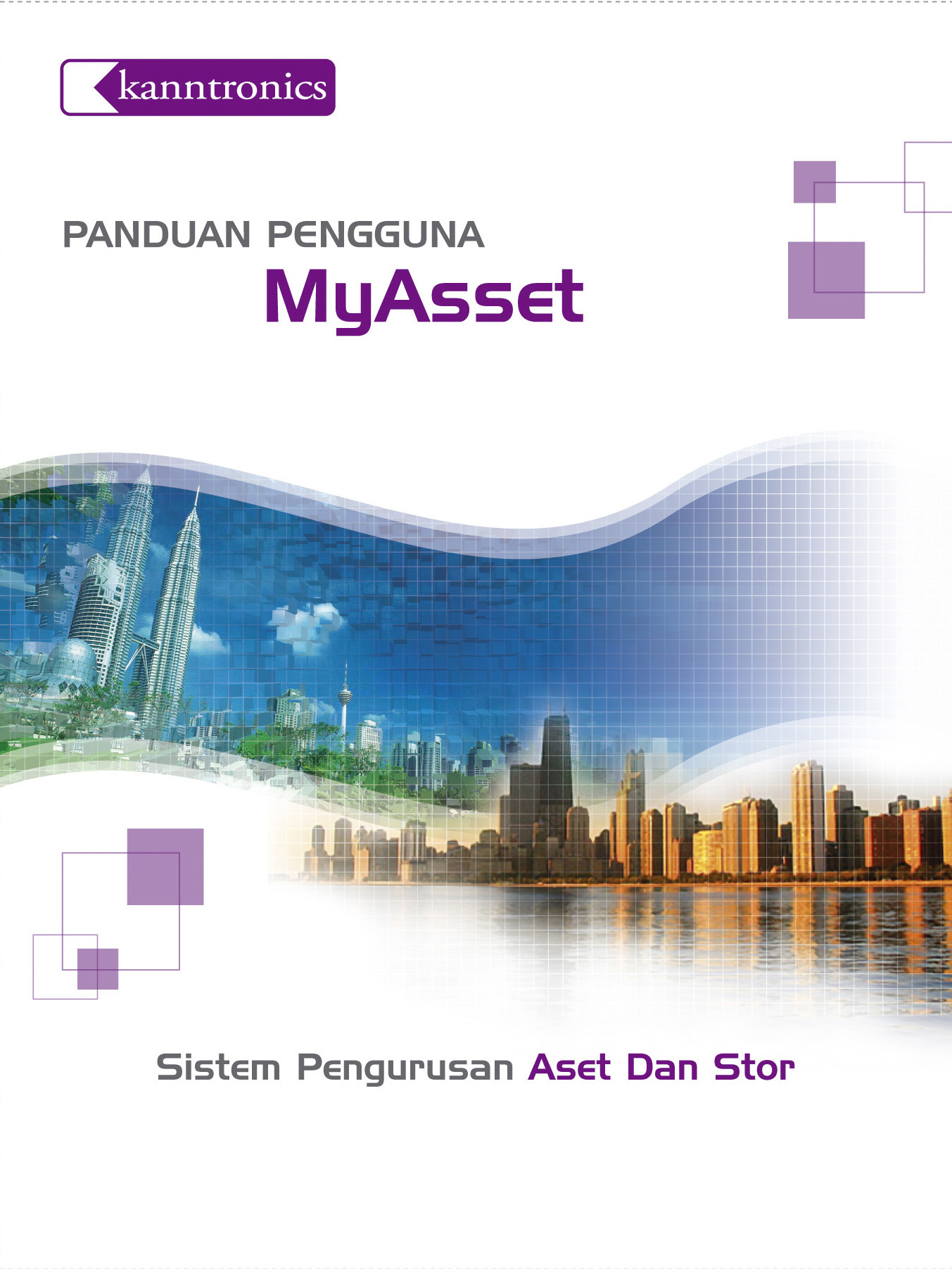 i |LAPORAN PERUNTUKAN BAGI PEROLEHAN ASET
(LAMPIRAN A1)
Disediakan oleh 
Urusetia Pengurusan Aset
Bahagian Pentadbiran dan Kewangan
Jabatan Alam Sekitar Malaysia
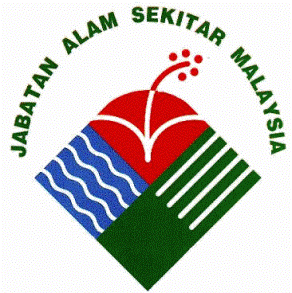 6
LAMPIRANA1
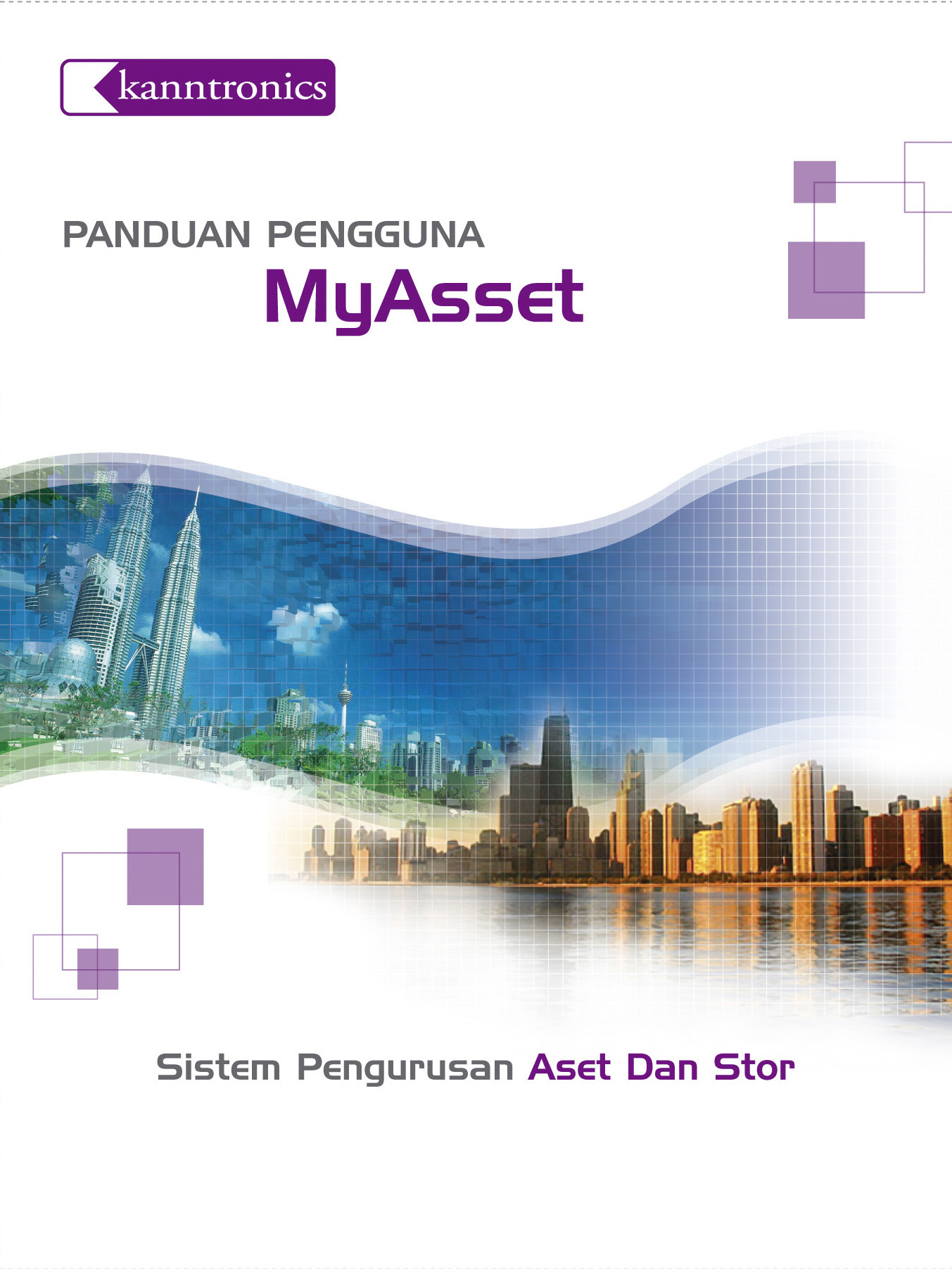 ii | KEDUDUKAN SEMASA ASET ALIH SUKU TAHUN
(LAMPIRAN A2)
Disediakan oleh 
Urusetia Pengurusan Aset
Bahagian Pentadbiran dan Kewangan
Jabatan Alam Sekitar Malaysia
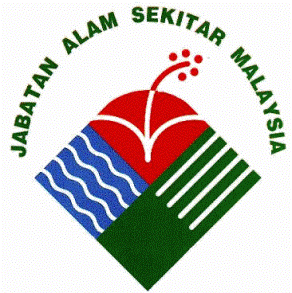 LAMPIRAN A2
7
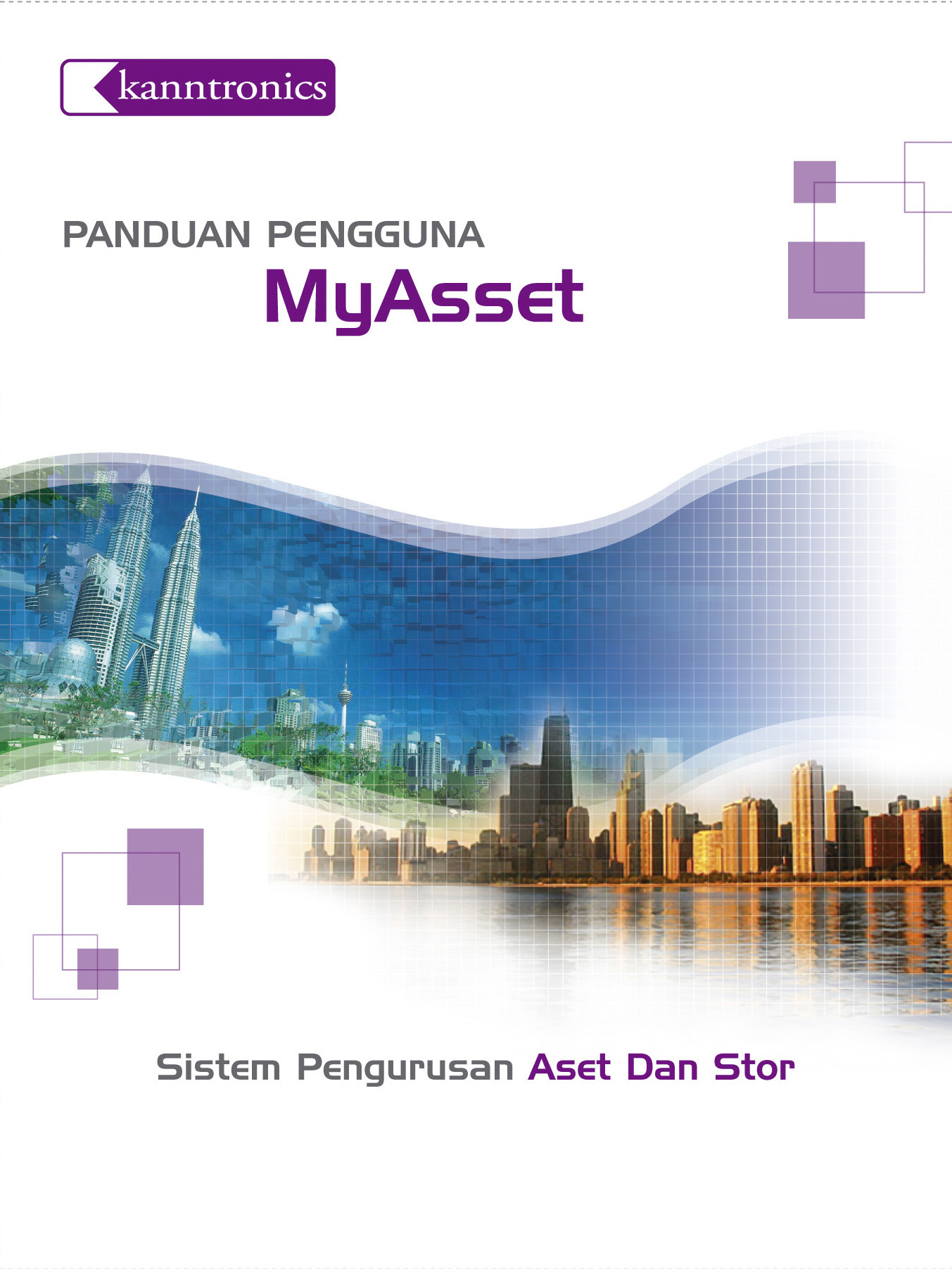 iii | LAPORAN KEDUDUKAN STOK SUKU TAHUN
(LAMPIRAN A3)
Disediakan oleh 
Urusetia Pengurusan Aset
Bahagian Pentadbiran dan Kewangan
Jabatan Alam Sekitar Malaysia
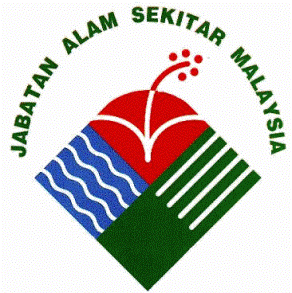 8
LAMPIRAN A3
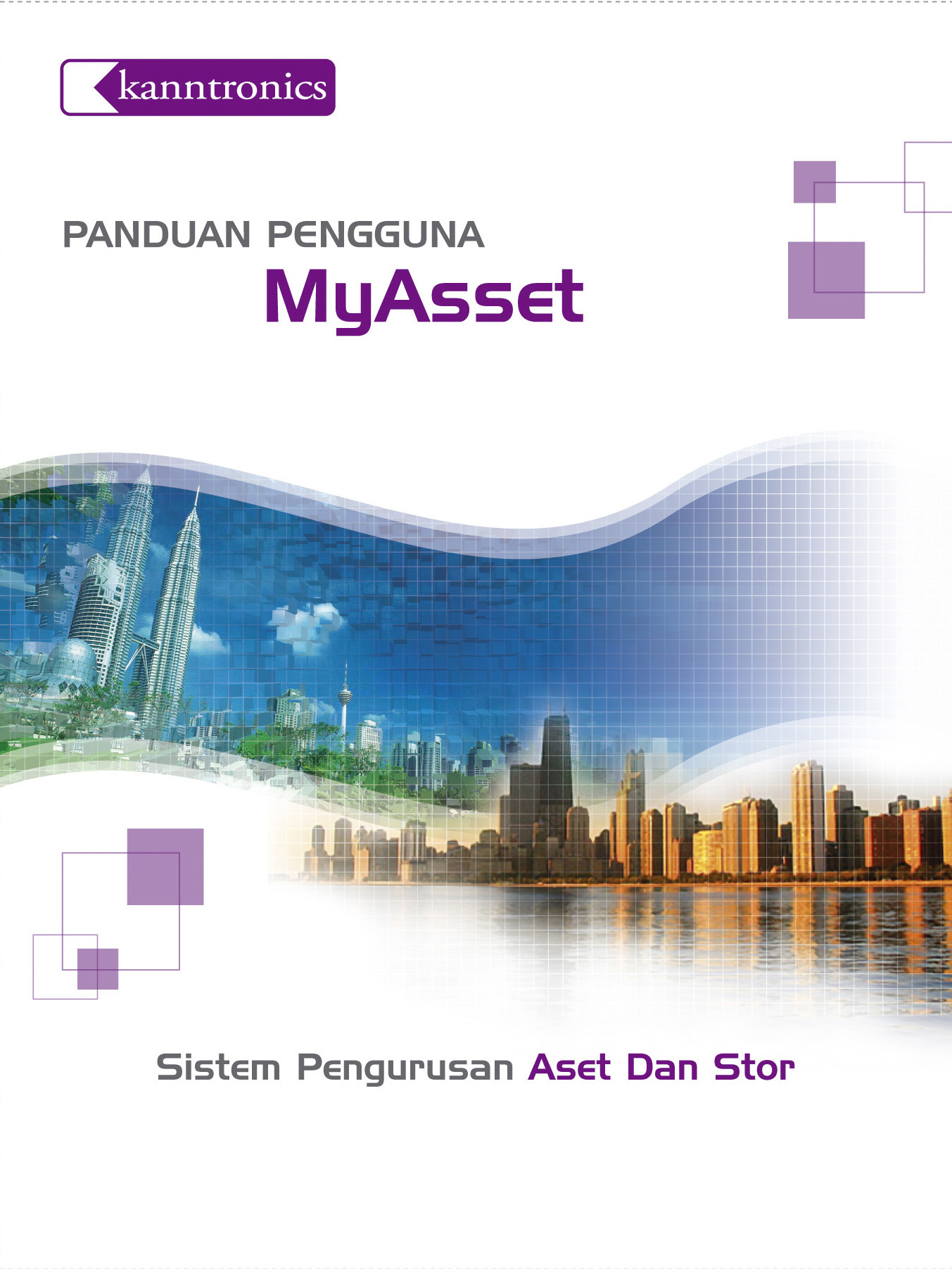 iv | KEDUDUKAN ASET HIDUP HAIWAN , IKAN DAN TUMBUHAN
(LAMPIRAN A4, A5 DAN A6)
Disediakan oleh 
Urusetia Pengurusan Aset
Bahagian Pentadbiran dan Kewangan
Jabatan Alam Sekitar Malaysia
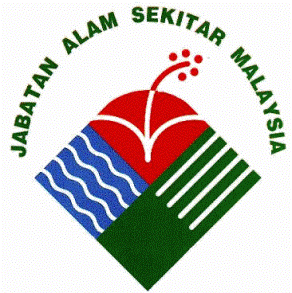 Lampiran  A4-A6
9
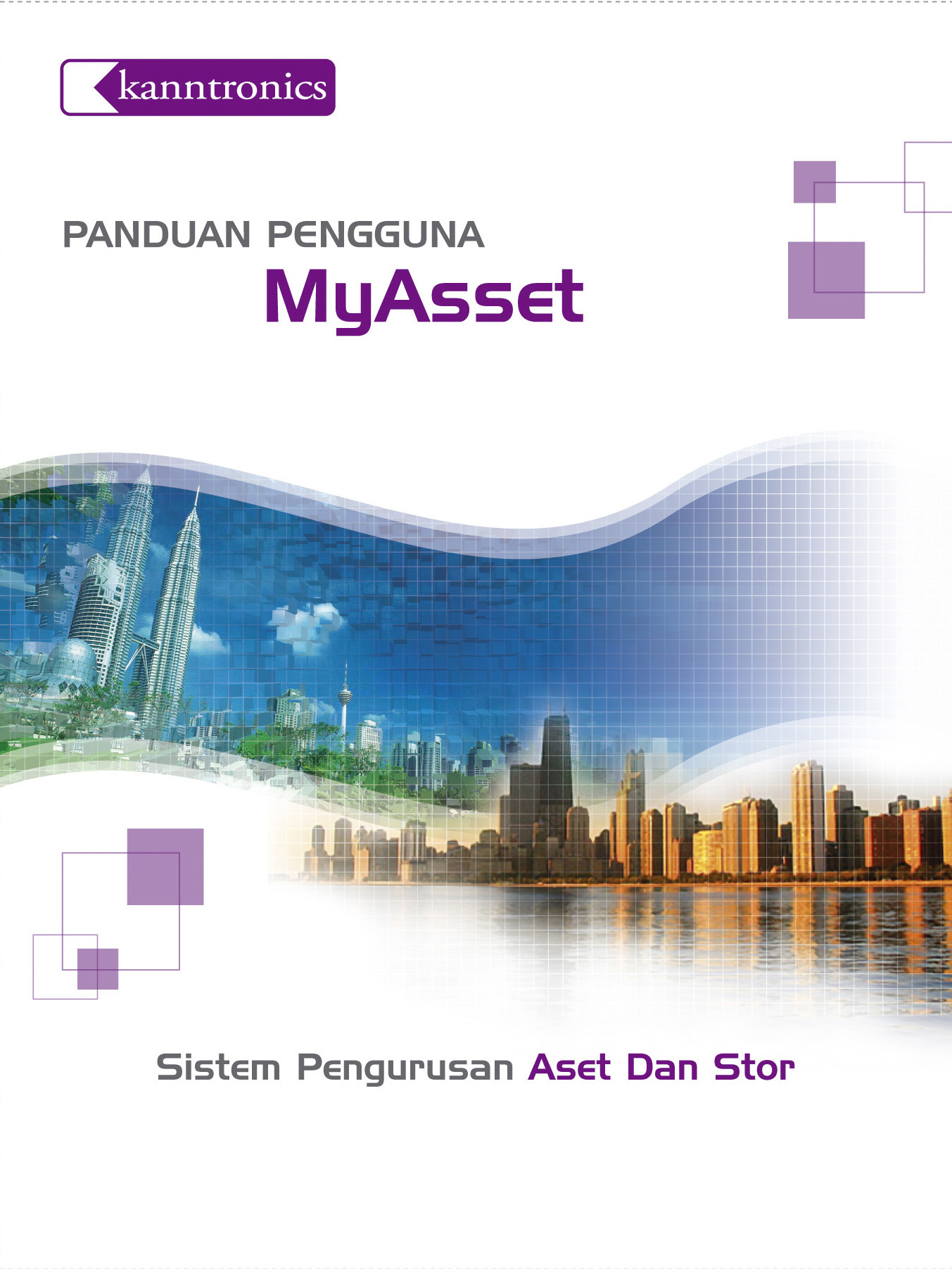 v | KEDUDUKAN SEMASA ASET TAK KETARA KERAJAAN
(LAMPIRAN A7)
Disediakan oleh 
Urusetia Pengurusan Aset
Bahagian Pentadbiran dan Kewangan
Jabatan Alam Sekitar Malaysia
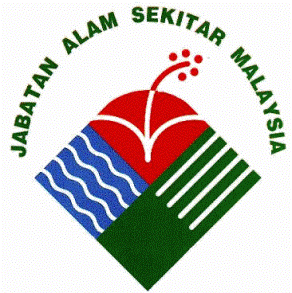 Lampiran A7
10
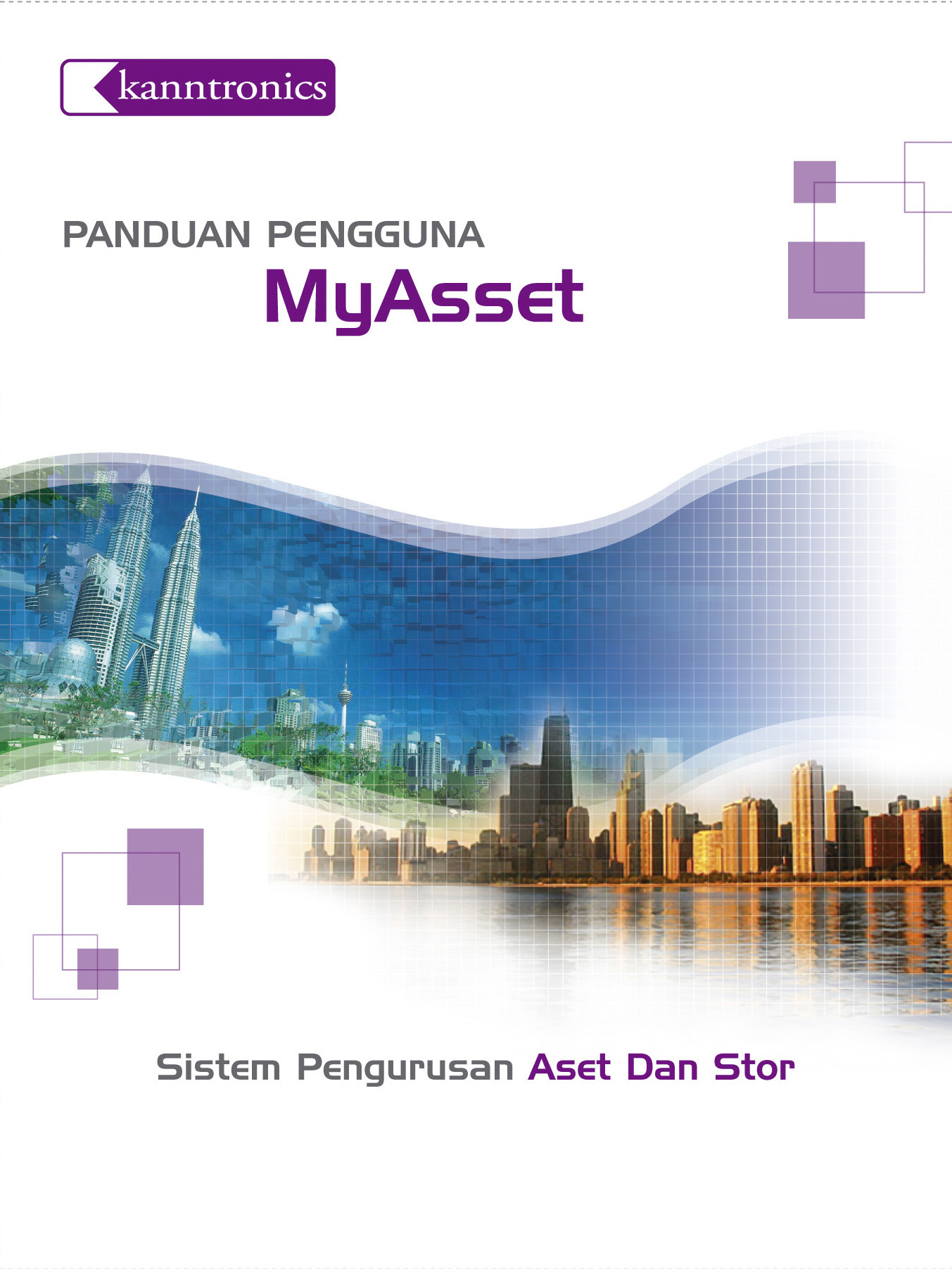 vi | LAPORAN STOK KURANG LARIS
(LAMPIRAN A8)
Disediakan oleh 
Urusetia Pengurusan Aset
Bahagian Pentadbiran dan Kewangan
Jabatan Alam Sekitar Malaysia
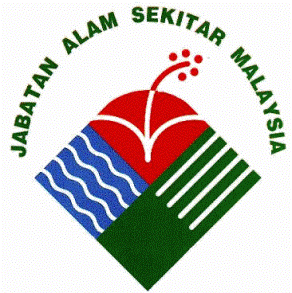 Lampiran A8
11
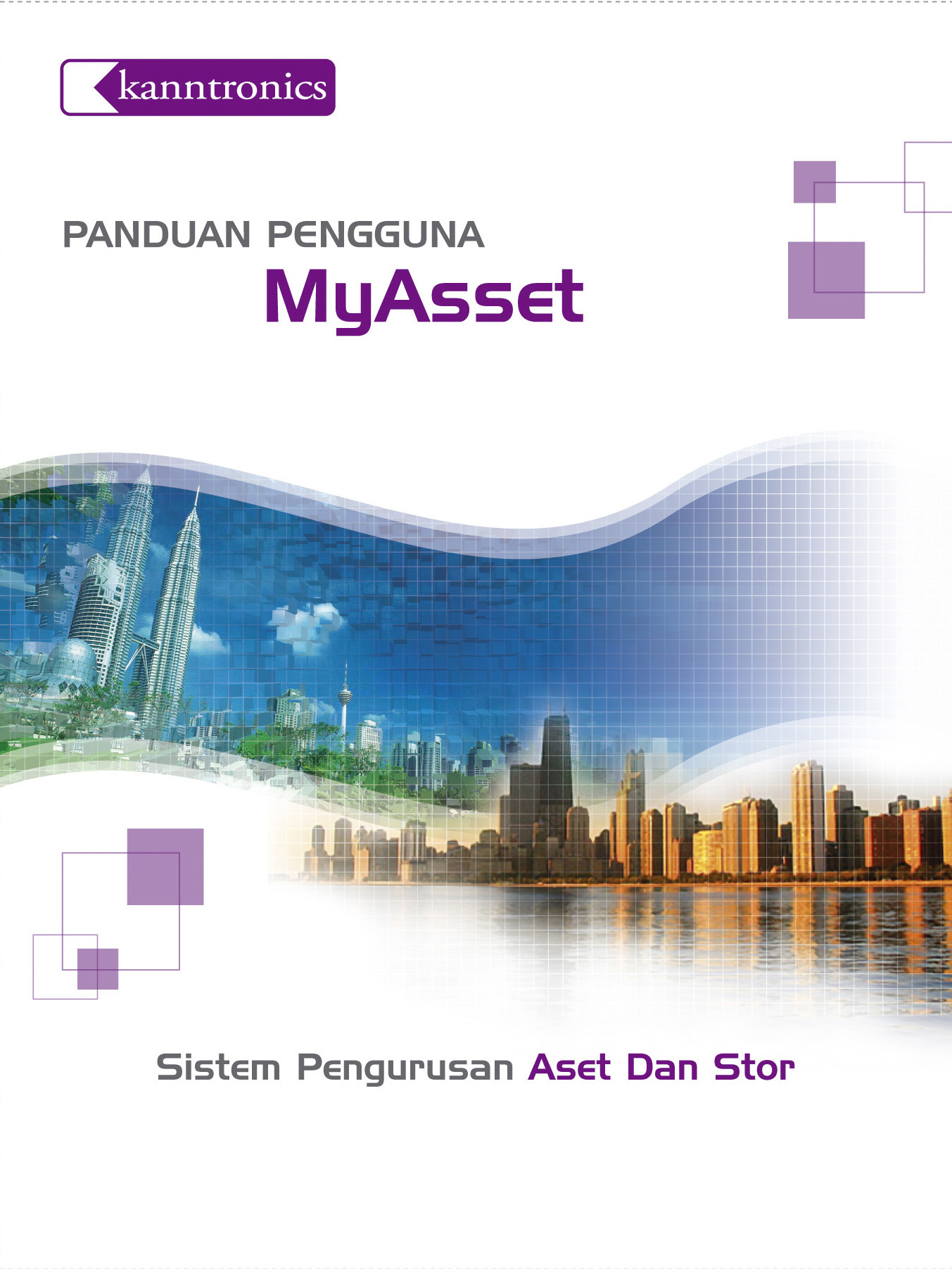 vii | LAPORAN PEMERIKSAAN ASET ALIH DAN 
VERIFIKASI STOR
SUKU PERTAMA TAHUN 2017
Disediakan oleh 
Urusetia Pengurusan Aset
Bahagian Pentadbiran dan Kewangan
Jabatan Alam Sekitar Malaysia
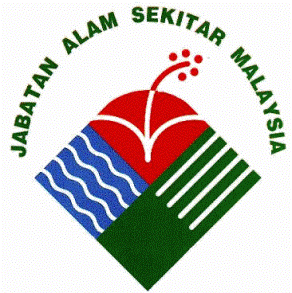 12
LAMPIRAN A9
LAPORAN PEMERIKSAAN ASET DAN VERIFIKASI STOR SUKU PERTAMA TAHUN 2017
CADANGAN PEMERIKSAAN ASET ALIH BAGI TAHUN 2017
Daripada ringkasan pemeriksaan harta modal dan harta bernilai rendah bagi tahun 2016 didapati 13,410 aset tidak diperiksa.
Daripada 27,797 jumlah aset, terdapat 111 aset tidak dapat dikesan.
Semua PTJ Negeri/Eimas diminta untuk membuat taskforce bagi pemutihan data di dalam sistem SPA.
Pemeriksaan aset bagi tahun 2017 hendaklah dilaksanakan seratus peratus.
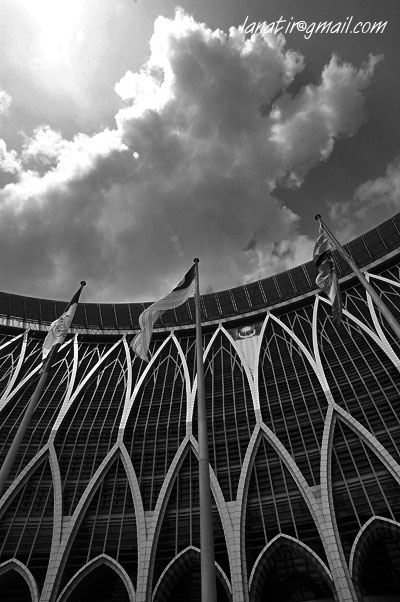 RINGKASAN PEMERIKSAAN HARTA MODAL DAN HARTA BERNILAI RENDAH TAHUN 2016
(RUJUKAN : Pekeliling Perbendaharaan Bil.5 Tahun 2007)
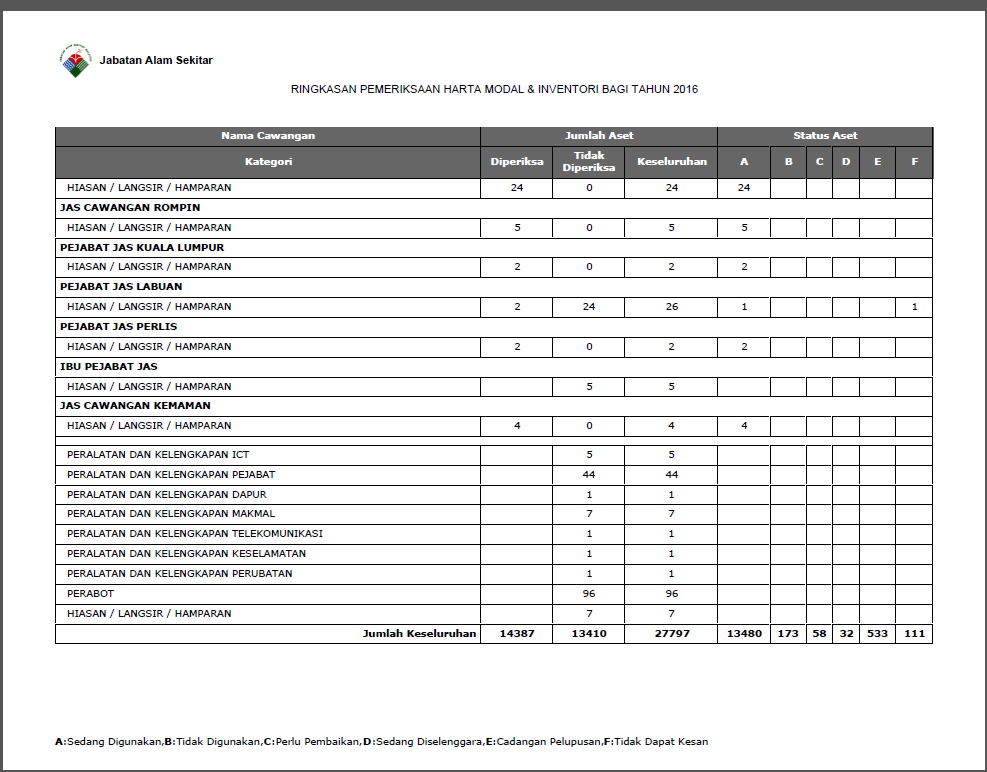 Bab F – Kehilangan dan Hapuskira
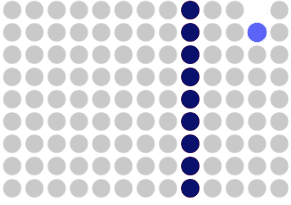 TATACARA PENGURUSAN ASET ALIH KERAJAAN | TPA
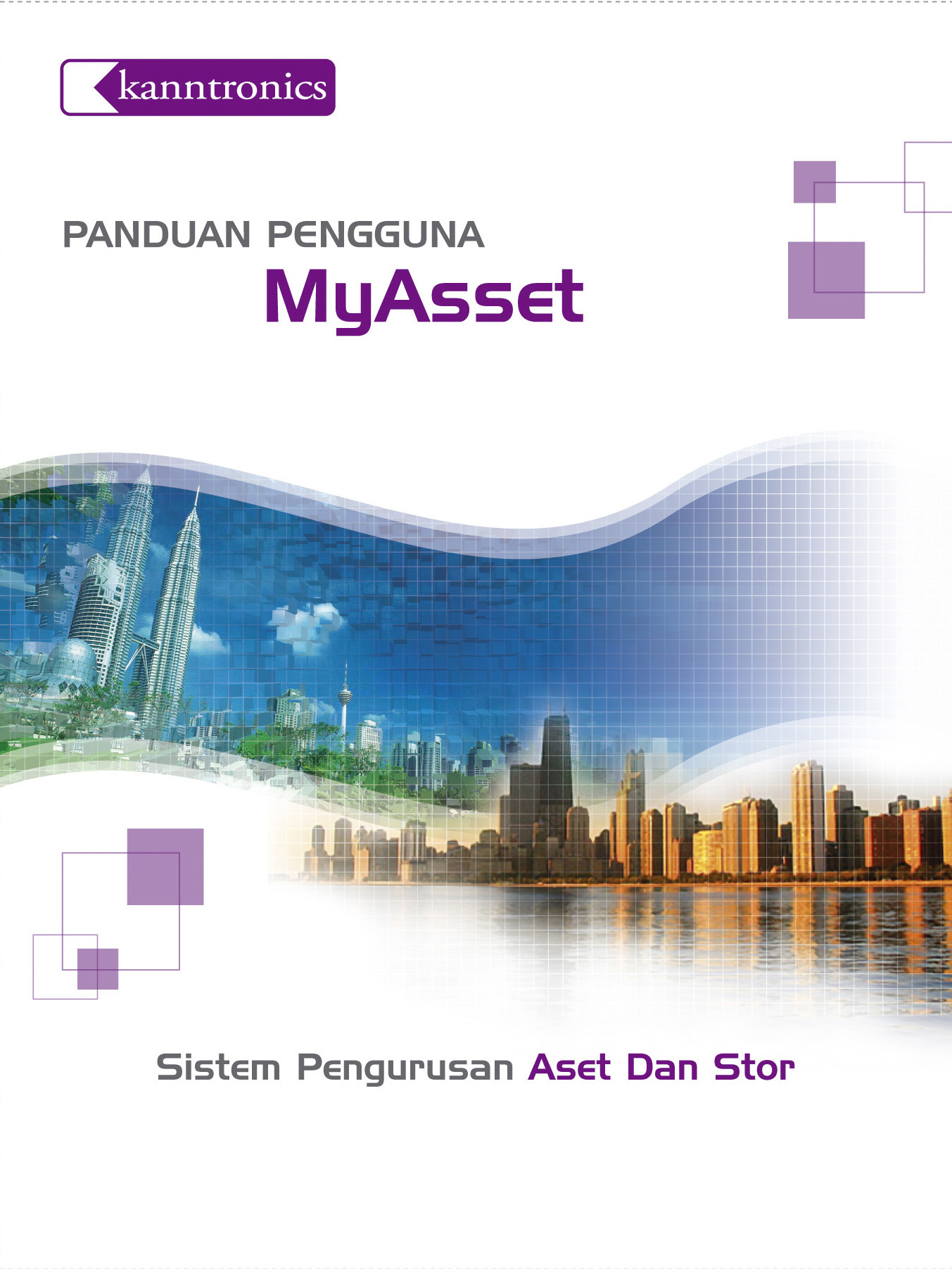 viii | LAPORAN KES KEHILANGAN ASET ALIH KERAJAAN/ 
STOK JABATAN ALAM SEKITAR 
SUKU PERTAMA TAHUN 2017
Disediakan oleh 
Urusetia Pengurusan Aset
Bahagian Pentadbiran dan Kewangan
Jabatan Alam Sekitar Malaysia
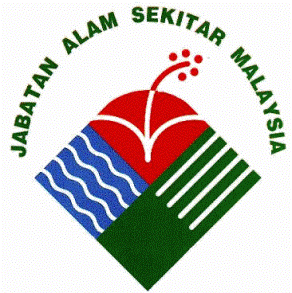 16
LAMPIRAN A10
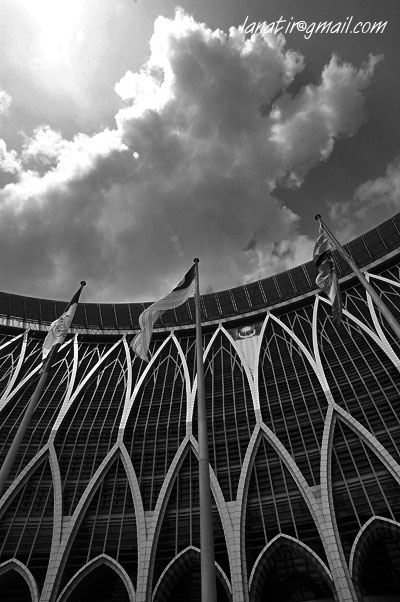 LAPORAN KEHILANGAN SUKU PERTAMA TAHUN 2017
(RUJUKAN : Pekeliling Perbendaharaan Bil.5 Tahun 2007)
Bab F – Kehilangan dan Hapuskira
1 kes kehilangan aset dilaporkan bagi suku tahun kedua 
(April – Jun) 2013
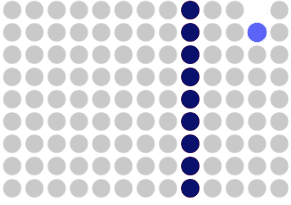 TIADA
TATACARA PENGURUSAN ASET ALIH KERAJAAN | TPA
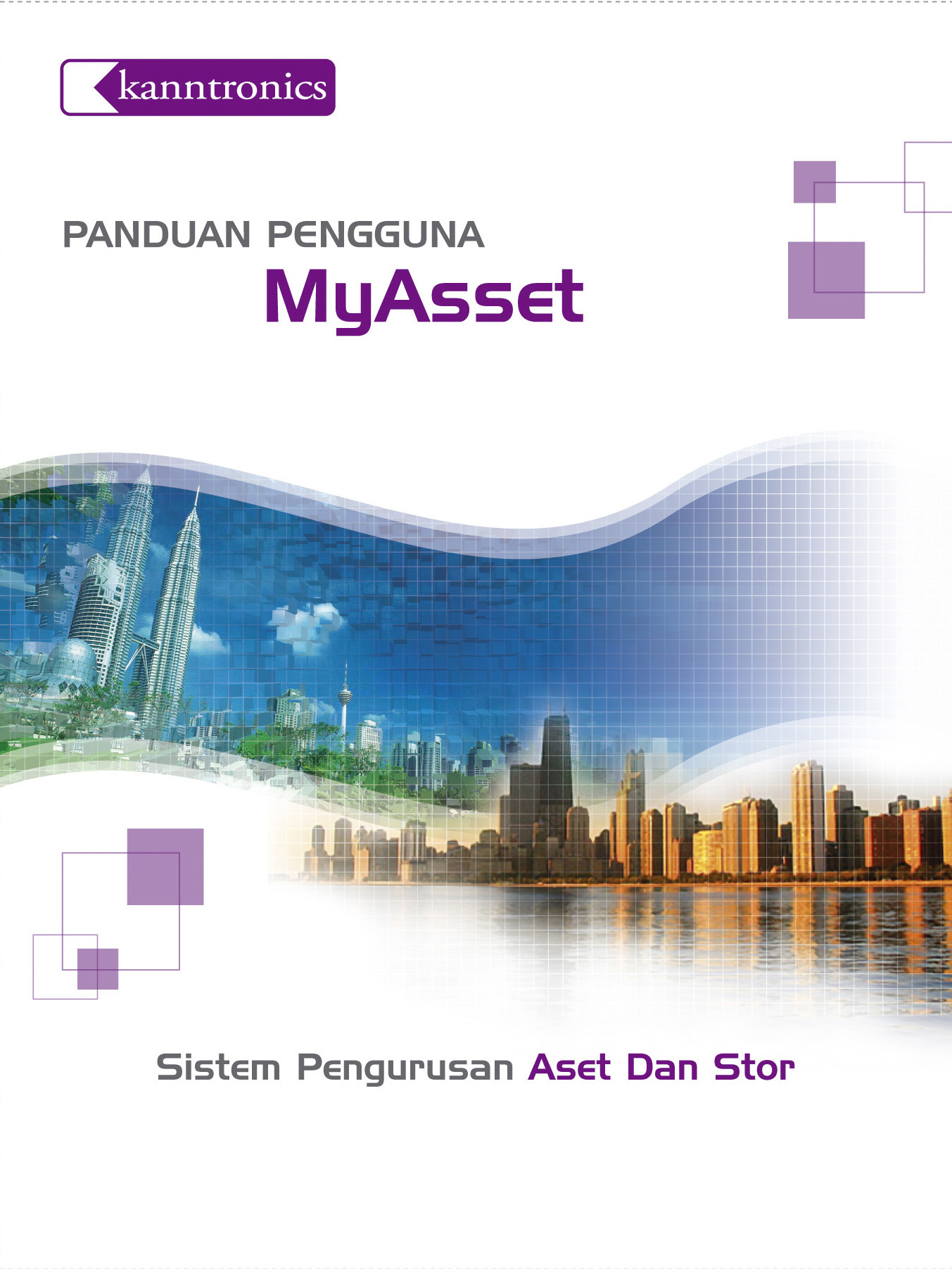 ix | STATUS KEHILANGAN ASET DALAM TINDAKAN
 SEMASA TAHUN 2017
Disediakan oleh 
Urusetia Pengurusan Aset
Bahagian Pentadbiran dan Kewangan
Jabatan Alam Sekitar Malaysia
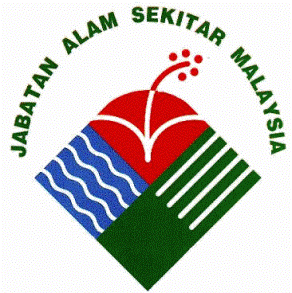 18
LAMPIRAN A11
LAPORAN KES KEHILANGAN DALAM TINDAKAN SEMASA JABATAN ALAM SEKITAR TAHUN 2017
(RUJUKAN : Pekeliling Perbendaharaan Bil.5 Tahun 2007)
Bab F – Kehilangan dan Hapuskira
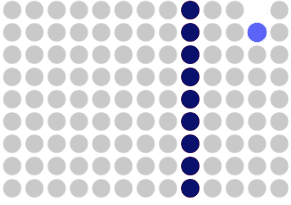 TIADA
TATACARA PENGURUSAN ASET ALIH KERAJAAN | TPA
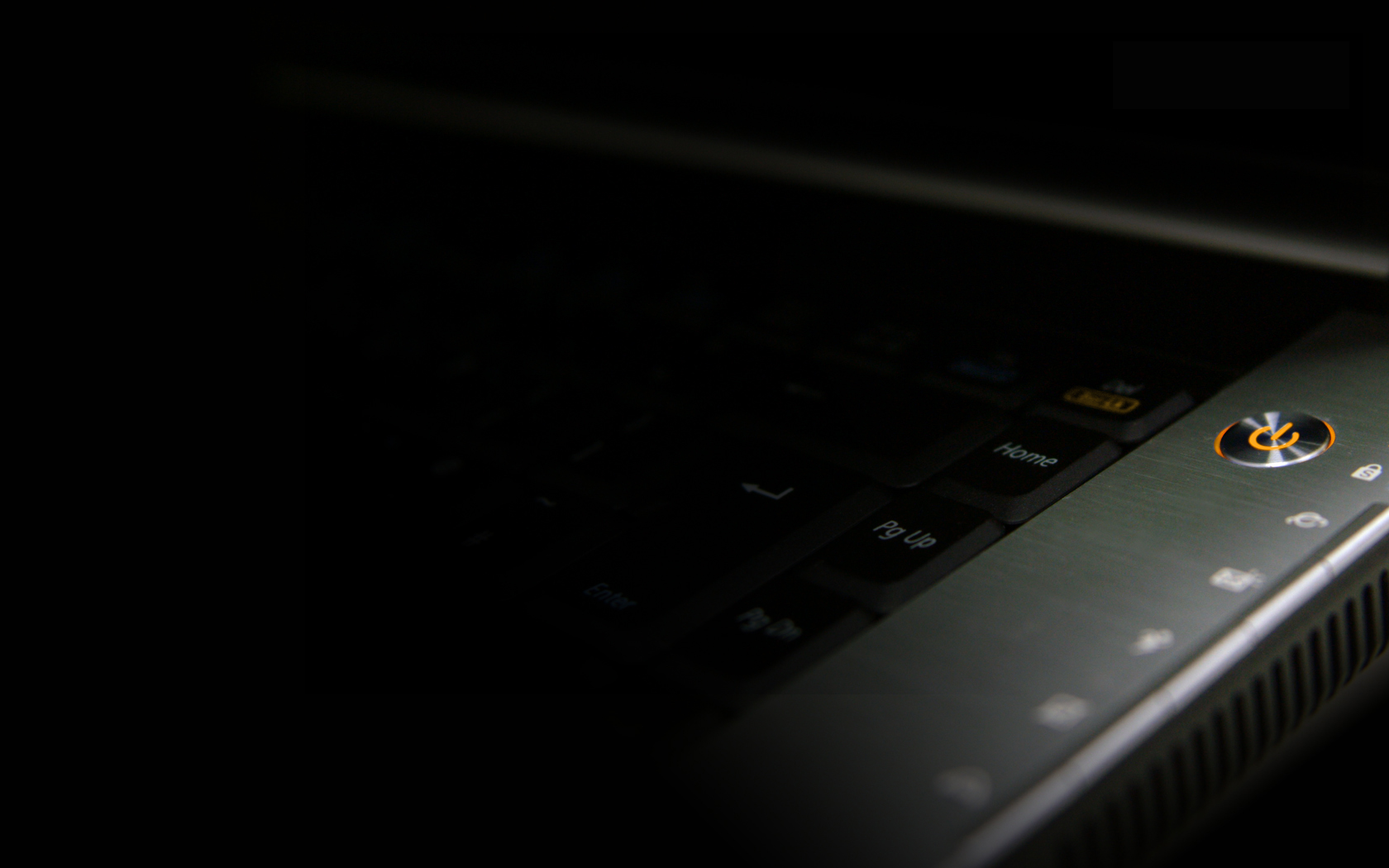 PELAKSANAAN TAKLIMAT/KURSUS DAN NAZIRAN TAHUN 2017
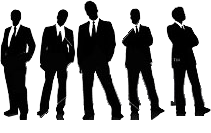 Disediakan oleh 
Urusetia Pengurusan Aset
Bahagian Pentadbiran dan Kewangan
Jabatan Alam Sekitar Malaysia
20
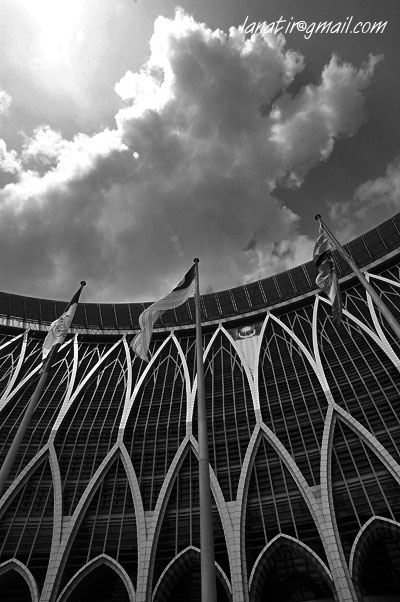 LAMPIRAN A12
PELAKSANAAN KURSUS / BENGKEL / NAZIRAN TAHUN 2017
(RUJUKAN : Pekeliling Perbendaharaan Bil.5 Tahun 2007)
Bab F – Kehilangan dan Hapuskira
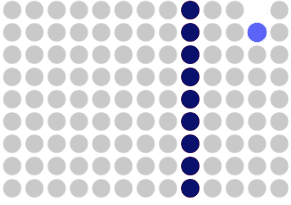 TATACARA PENGURUSAN ASET ALIH KERAJAAN | TPA
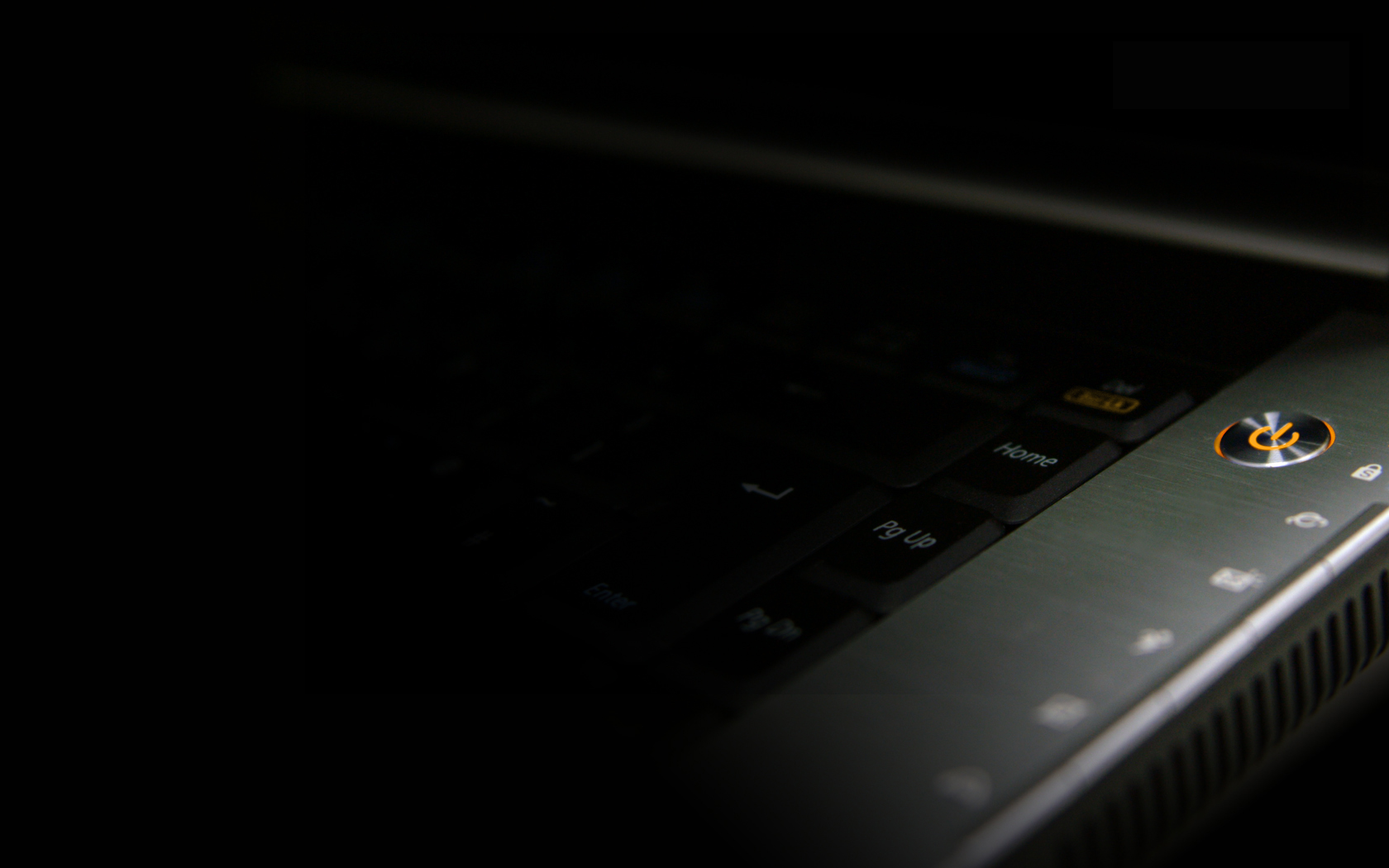 MASALAH-MASALAH BERKAITAN DENGAN PENGURUSAN ASET ALIH / STOR KERAJAAN DI JABATAN ALAM SEKITAR
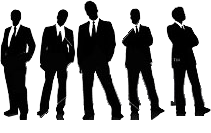 Disediakan oleh 
Urusetia Pengurusan Aset
Bahagian Pentadbiran dan Kewangan
Jabatan Alam Sekitar Malaysia
22
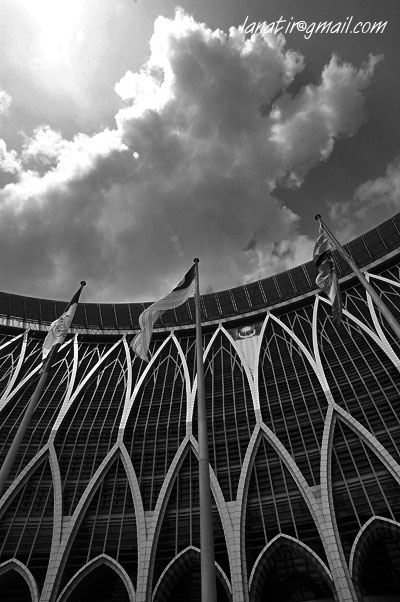 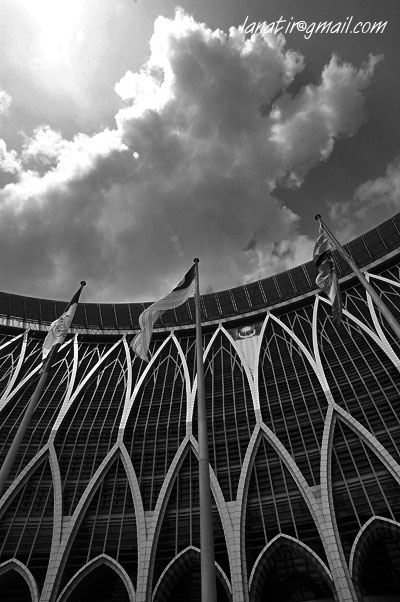 LAMPIRAN A13
MASALAH PENGURUSAN ASET DAN STOR
(RUJUKAN : Pekeliling Perbendaharaan Bil.5 Tahun 2007)
Bab F – Kehilangan dan Hapuskira
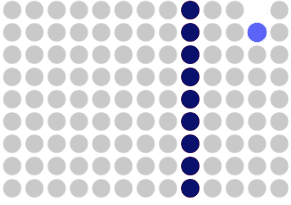 TATACARA PENGURUSAN ASET ALIH KERAJAAN | TPA
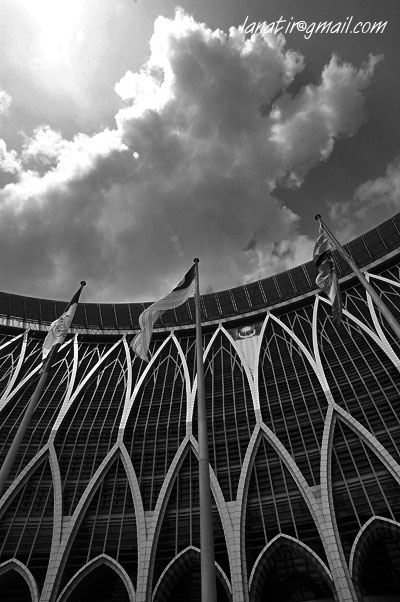 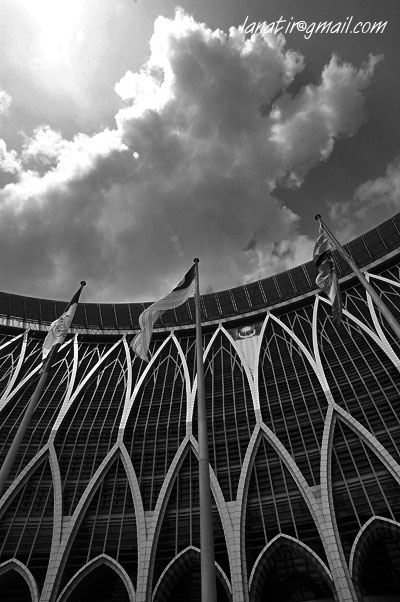 ISU / MASALAH PENGURUSAN ASET DAN STOR
(RUJUKAN : Pekeliling Perbendaharaan Bil.5 Tahun 2007)
Bab F – Kehilangan dan Hapuskira
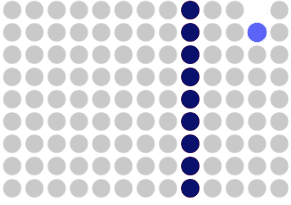 TATACARA PENGURUSAN ASET ALIH KERAJAAN | TPA
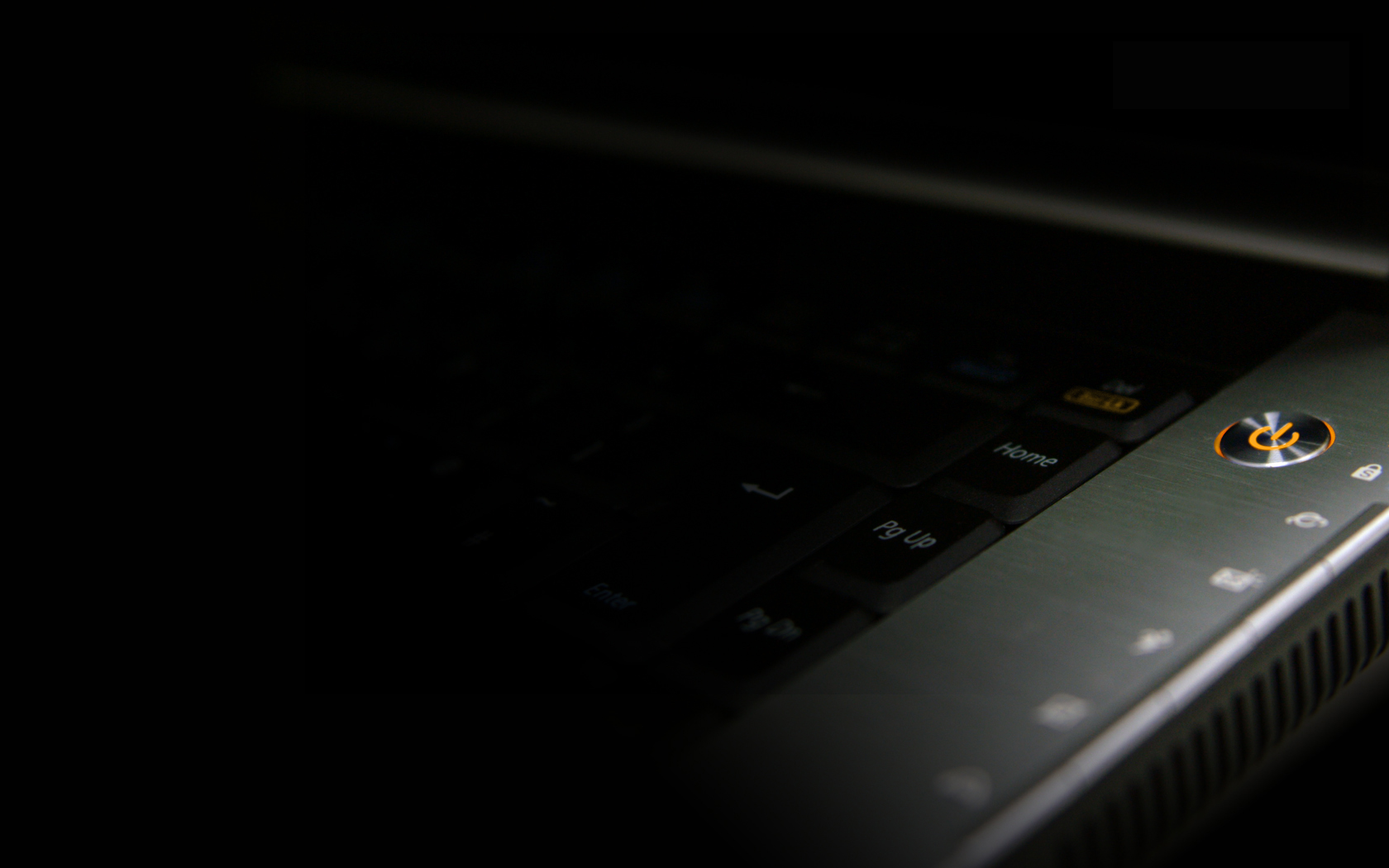 hal-hal lain
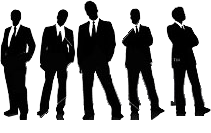 Disediakan oleh 
Urusetia Pengurusan Aset
Bahagian Pentadbiran dan Kewangan
Jabatan Alam Sekitar Malaysia
25
ASET TAK KETARA YANG DIKENALPASTI DI JAS & PERLU DIDAFTARKAN
Setiap harta intelek dan harta bukan intelek yang diterima melalui pembelian dengan wang kerajaan,penyelidikan, hasil inovasi,reka cipta,sumbangan,hadiah dan pindahan hendaklah didaftarkan  di dalam borang Kew.ATK-2.
Borang Daftar aset tak ketara Kew.ATK-2 hendaklah disimpan ditempat yang selamat & borang daftar asal Kew.ATK-2 hendaklah disimpan oleh pegawai aset di Bahagian/Negeri/Eimas
Perlu menyediakan senarai daftar aset tak ketara Kew.ATK-3
Kumpulan Aset Tak Ketara 
     - Harta Intelek 
     - Harta Bukan Intelek
PENAMBAHAN LAPORAN DARI PTJ BAHAGIAN/NEGERI/EIMAS
Berdasarkan daripada pelaporan yang diminta oleh Urusetia JKPAK NRE, terdapat satu laporan penambahan yang perlu dikemukakan oleh setiap PTJ Bahagian/Negeri/Eimas iaitu Laporan Perbelanjaan Barang Pakai Habis Bagi Setiap Suku Tahun.
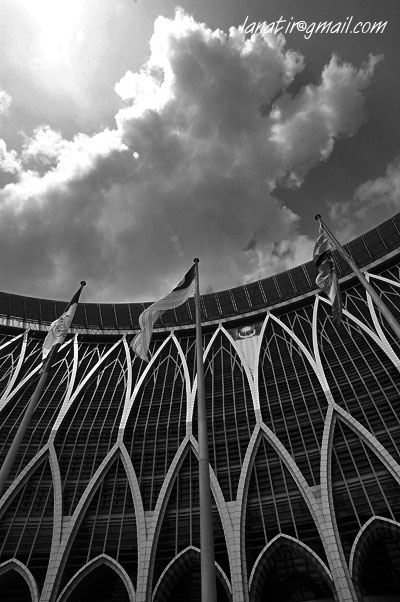 Terima Kasih
28